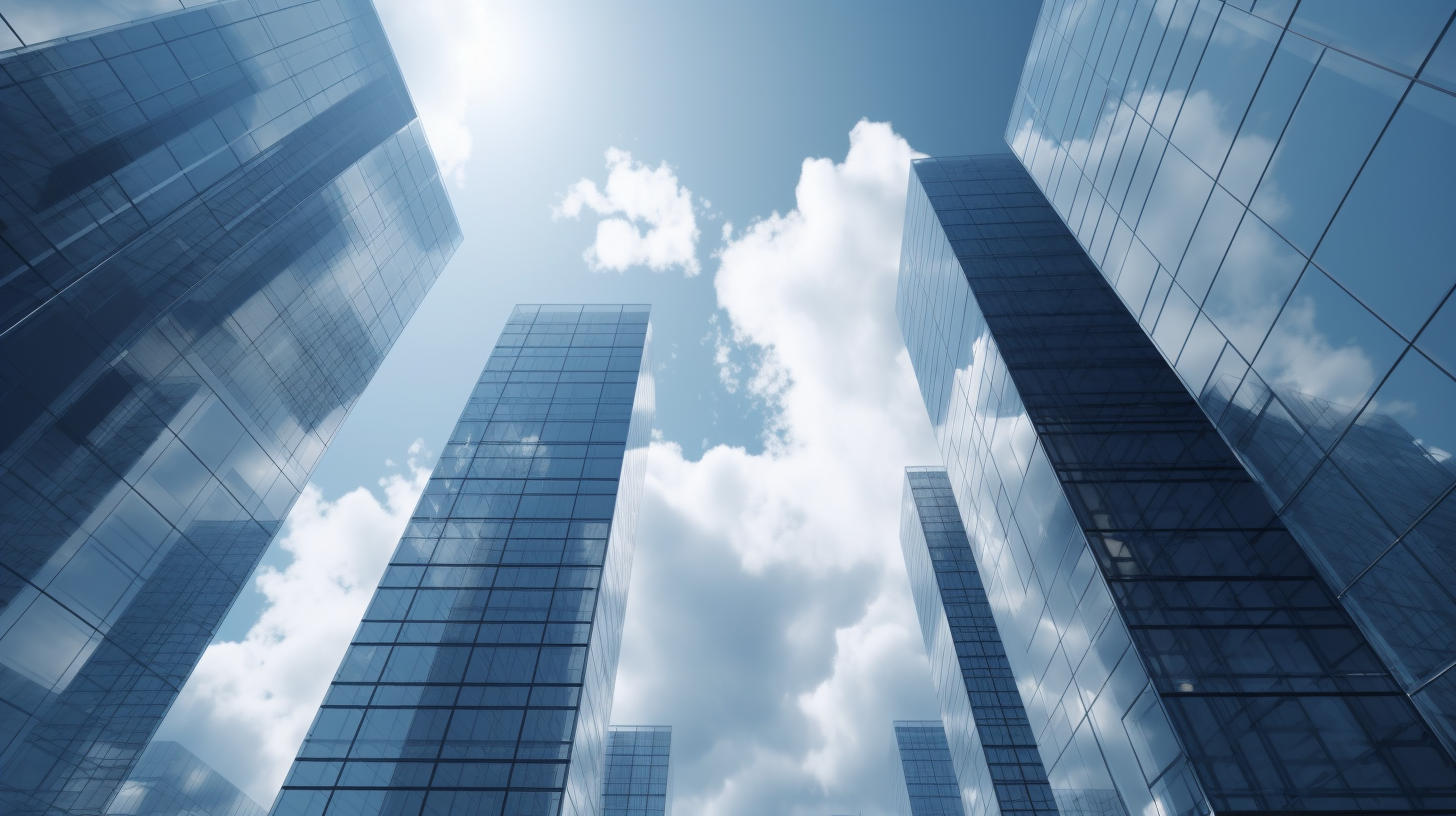 生产工作管理精进
202X
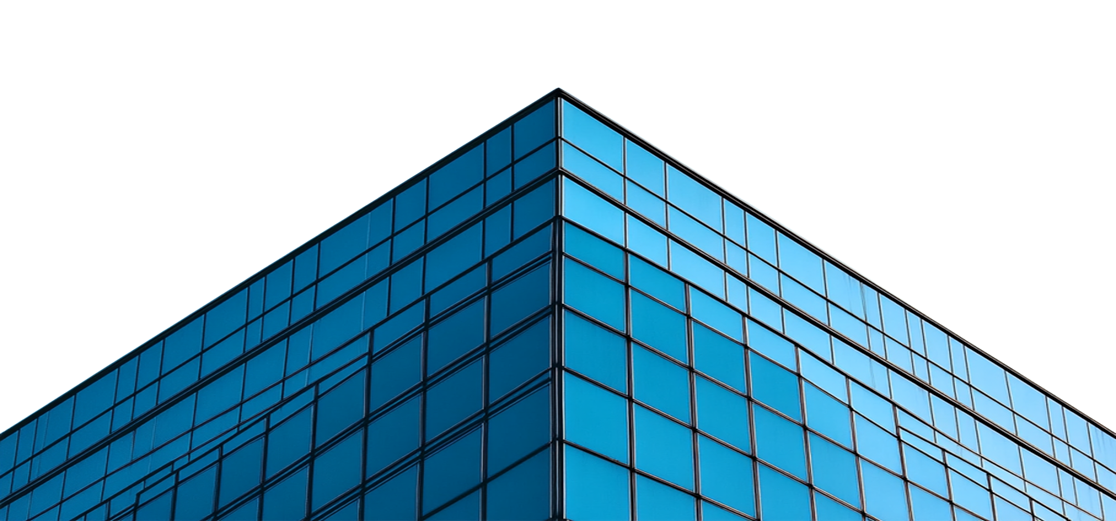 POWERPOINT DESIGN
主讲人：AiPPT
时间：20XX.XX
目录
CONTENTS
01
生产流程优化
02
质量管理提升
03
生产效率提升
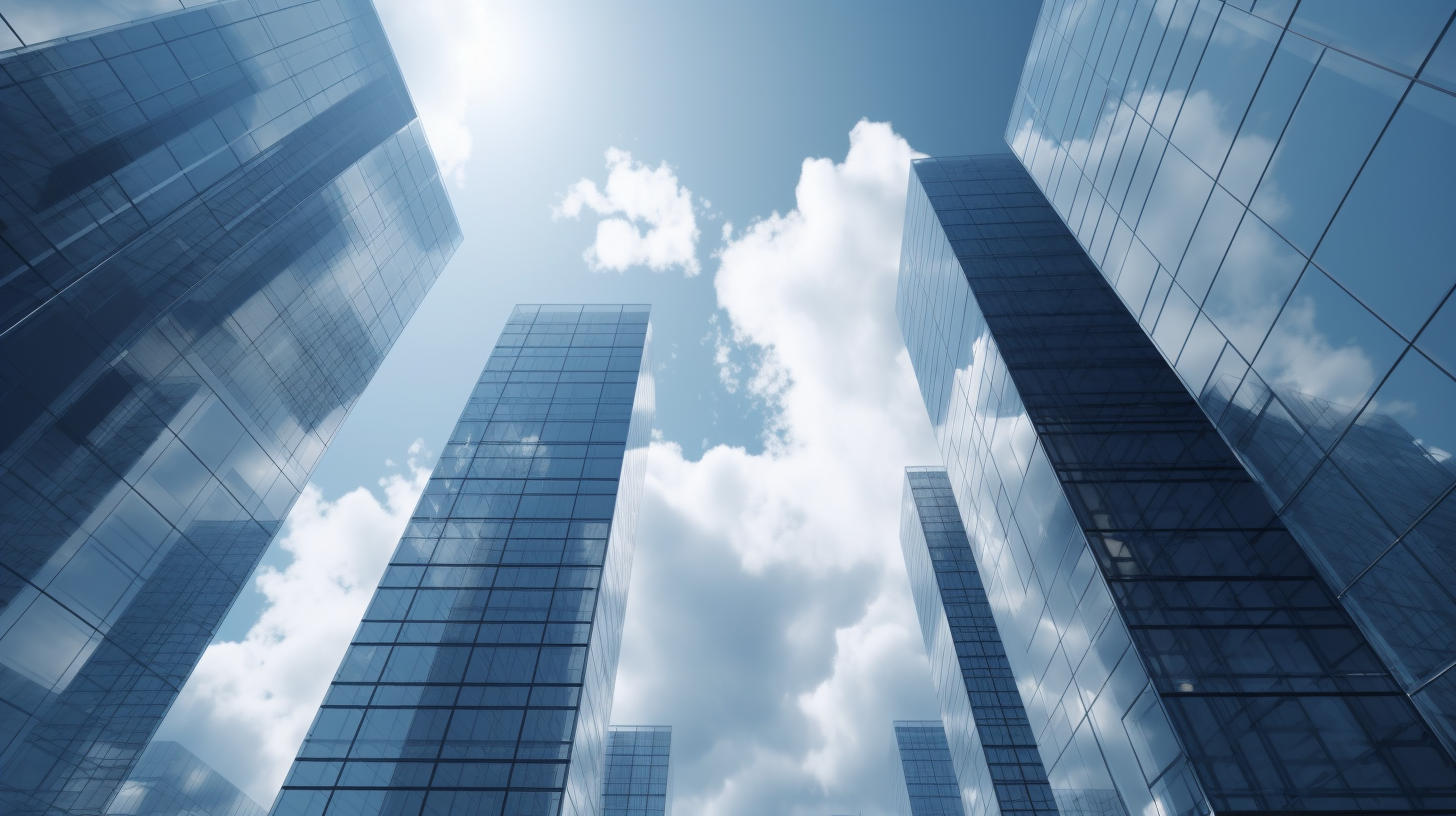 01
PART
生产流程优化
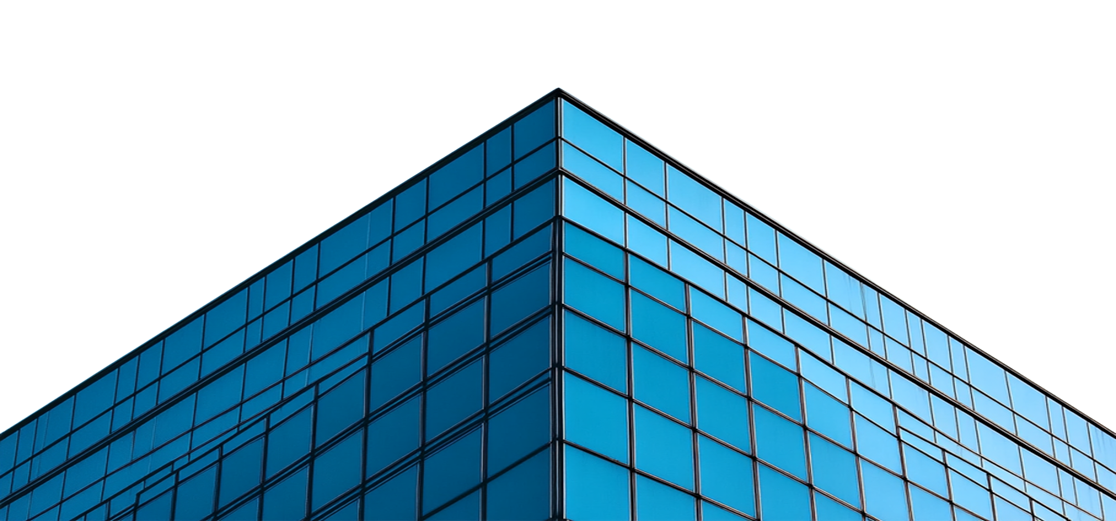 POWERPOINT DESIGN
生产流程概述
生产流程的定义
生产流程的重要性
生产流程的常见问题
生产流程是指从原材料投入到成品产出的整个制造过程，包括加工、装配、检验等多个环节。一个高效的生产流程能够确保产品质量，降低成本，缩短生产周期。
在现代制造业中，生产流程的优化是提升企业竞争力的关键。它直接关系到生产效率、成本控制和市场响应速度。
常见的生产流程问题包括瓶颈环节、过度库存、生产计划不合理等，这些问题会导致生产效率低下和资源浪费。
生产流程优化策略
精益生产理念
流程再造方法
持续改进机制
精益生产是一种旨在消除浪费、提高效率的生产理念。通过持续改进，企业能够实现最小化库存、优化生产流程。
流程再造是对现有流程进行根本性的重新思考和彻底的重设计，以实现显著的改进，如通过自动化和信息化手段提高流程效率。
建立持续改进机制，鼓励员工提出改进意见，定期审查生产流程，确保流程优化是一个持续的过程。
流程优化实践案例
汽车制造业的流程优化
电子行业的流程优化
流程优化的成效分析
02
01
03
汽车制造业通过引入机器人和自动化生产线，减少了人工操作，提高了生产效率和产品质量。
电子行业通过精细化管理，实现了小批量、多品种的生产模式，快速响应市场变化。
对流程优化前后的生产数据进行对比分析，展示优化带来的成本节约、效率提升和质量改善。
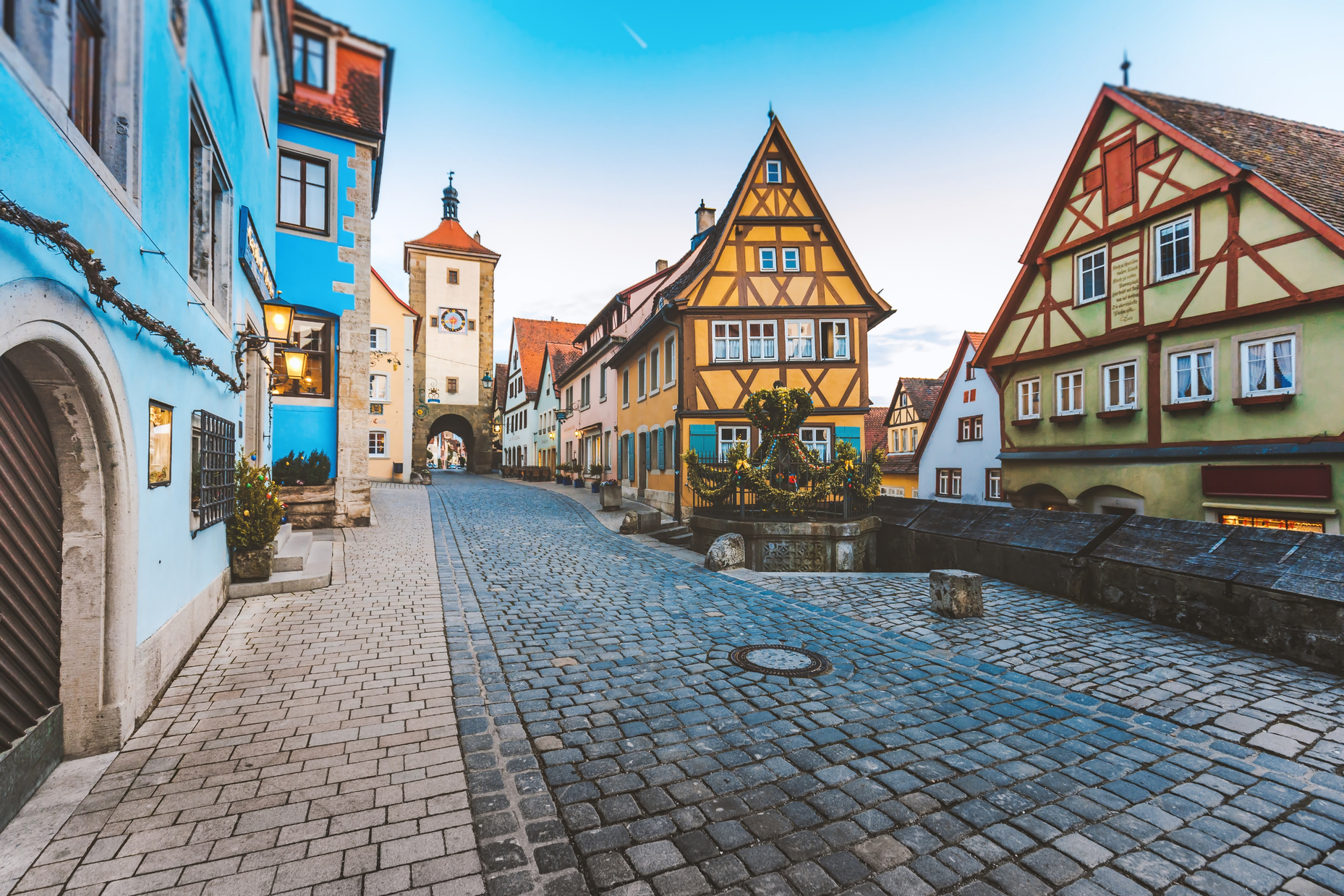 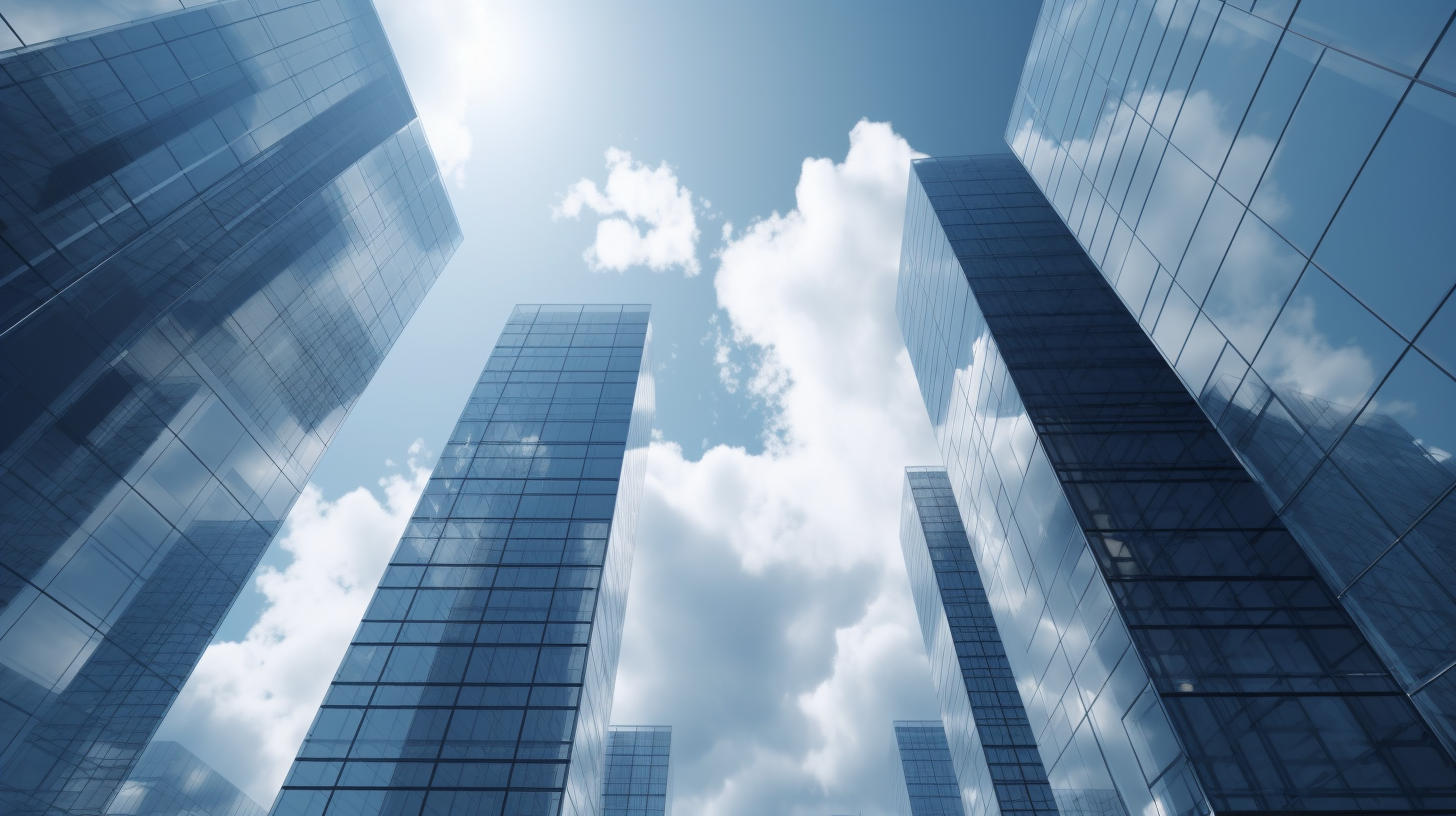 02
PART
质量管理提升
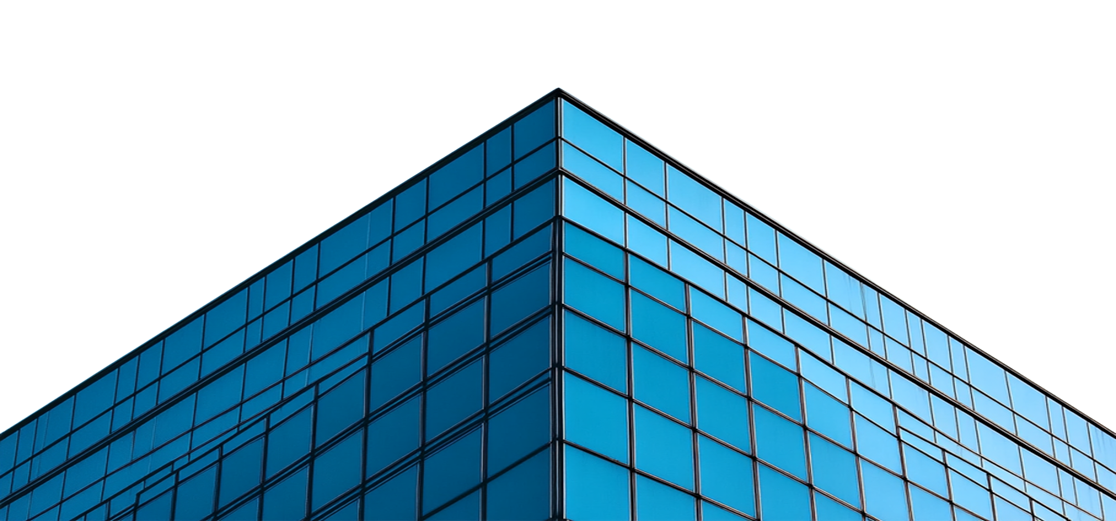 POWERPOINT DESIGN
质量管理体系
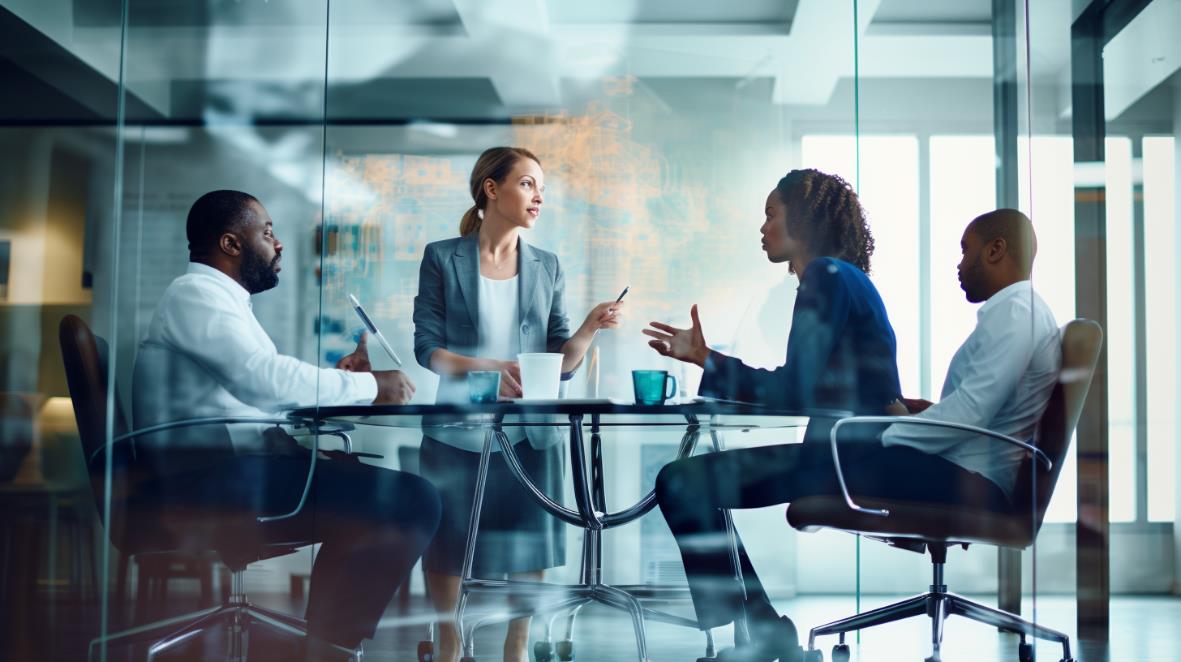 ISO 9001标准
ISO 9001是国际标准化组织发布的质量管理体系标准，为企业提供了质量保证和服务质量提升的框架。
质量管理的八大原则
质量管理的八大原则包括客户导向、领导力、全员参与等，是构建有效质量管理体系的基础。
质量管理体系的建立与维护
建立和维护质量管理体系需要全员参与，通过定期的内部审核和持续改进，确保体系的有效运行。
质量控制方法
统计过程控制（SPC）
六西格玛管理
统计过程控制是一种利用统计方法监控和控制生产过程，以减少变异和提高产品质量的技术。
六西格玛管理是一种旨在减少过程缺陷和变异，提高过程能力的方法论，广泛应用于质量管理领域。
质量检验与测试
质量检验与测试是确保产品质量符合标准的重要环节，包括原材料检验、过程检验和最终产品检验。
质量管理工具
因果图（鱼骨图）
因果图是一种用于识别问题原因和效果之间关系的图表工具，常用于质量问题的根本原因分析。
帕累托图
帕累托图是一种用于识别和优先处理最重要问题的图表工具，遵循“80/20”原则，即80%的问题由20%的原因引起。
5S管理法
5S管理法是一种工作场所组织和管理的方法，包括整理、整顿、清扫、清洁和素养，旨在创造安全、高效的工作环境。
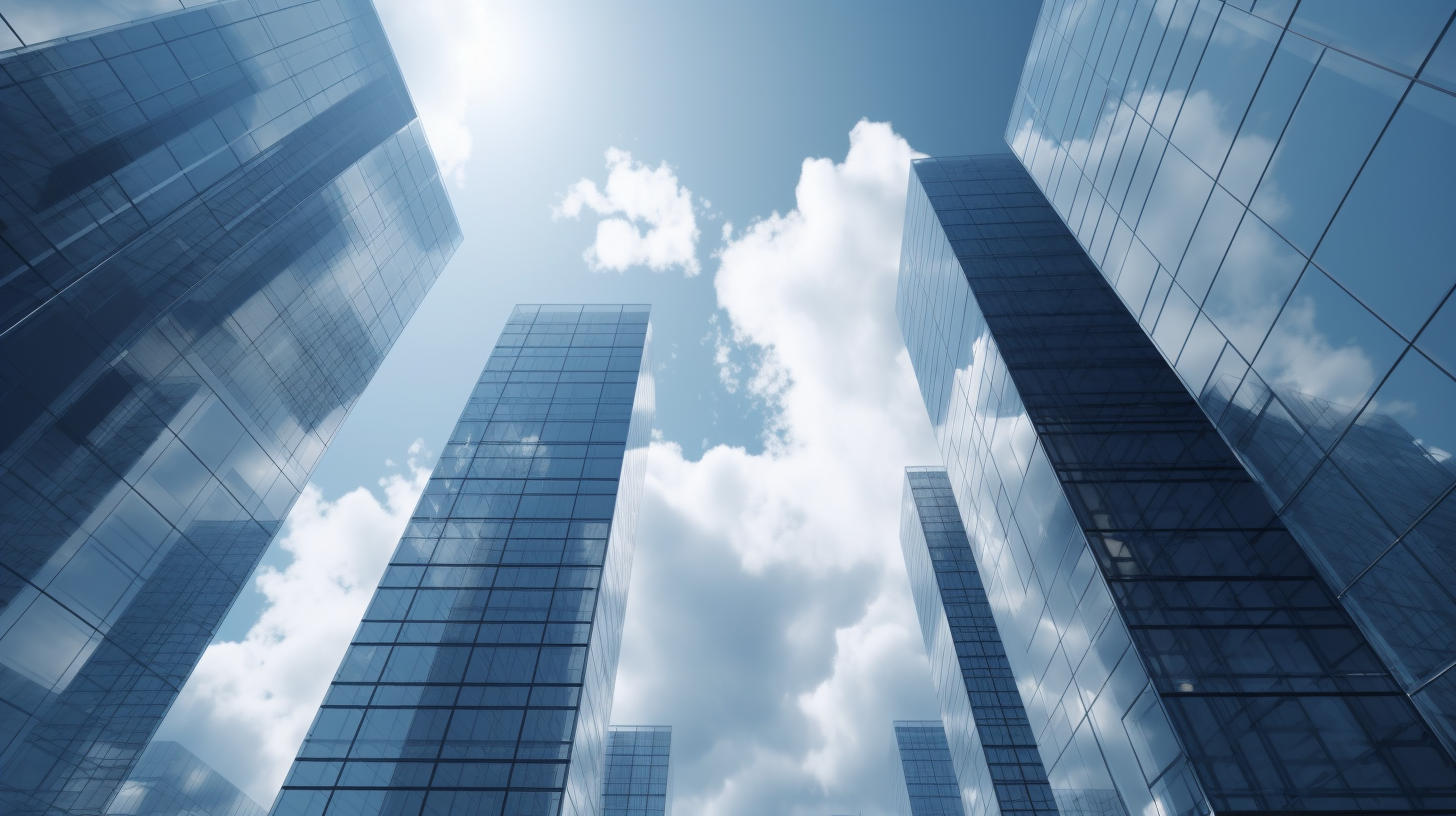 03
PART
生产效率提升
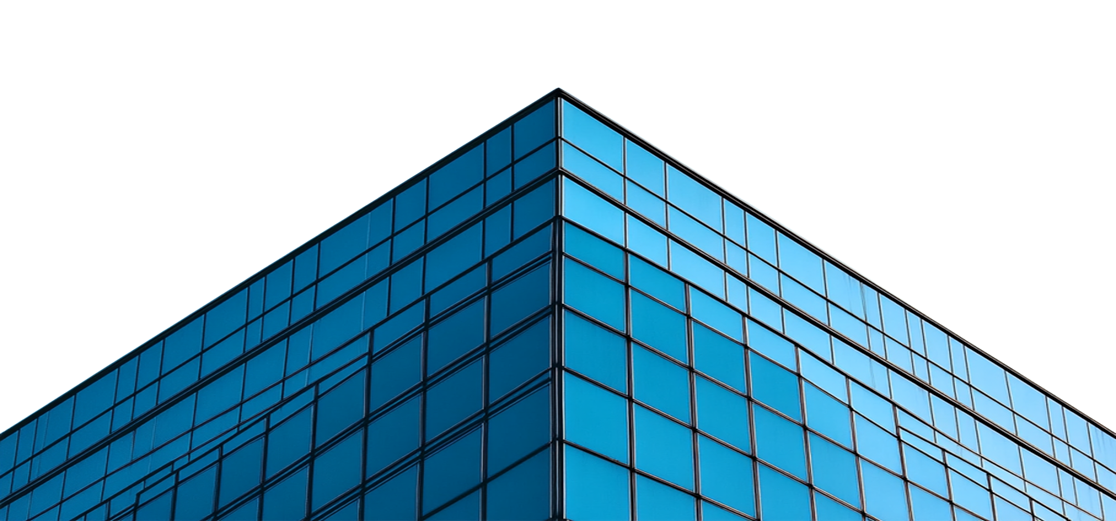 POWERPOINT DESIGN
生产效率的影响因素
人员因素
设备因素
物料管理
员工的技能水平、工作态度和团队协作能力直接影响生产效率。通过培训和激励机制提升人员效率。
设备的稳定性、维护状况和自动化水平对生产效率有着重要影响。定期维护和升级设备以保持最佳运行状态。
物料的供应稳定性、库存管理和物料质量对生产效率有直接影响。优化物料管理流程，减少等待和延误。
提升生产效率的策略
生产线平衡
减少浪费
生产线平衡是通过调整工作站的作业负荷，减少瓶颈，提高整体生产线的效率。
识别和减少生产过程中的七大浪费（如过度生产、等待时间、不必要的运输等），提高资源利用率。
持续改进文化
建立持续改进的文化，鼓励员工不断寻找改进机会，通过小步快跑的方式实现生产效率的持续提升。
生产效率提升案例分析
01
02
03
技术升级的效率提升案例
流程优化的效率提升案例
制造业的效率提升案例
展示技术升级，如引入先进的生产设备和软件系统，对提升生产效率的积极影响。
通过流程优化，如简化操作步骤、减少不必要的检验环节，实现生产效率的提升。
分析制造业通过引入精益生产和自动化技术，如何实现生产效率的显著提升。
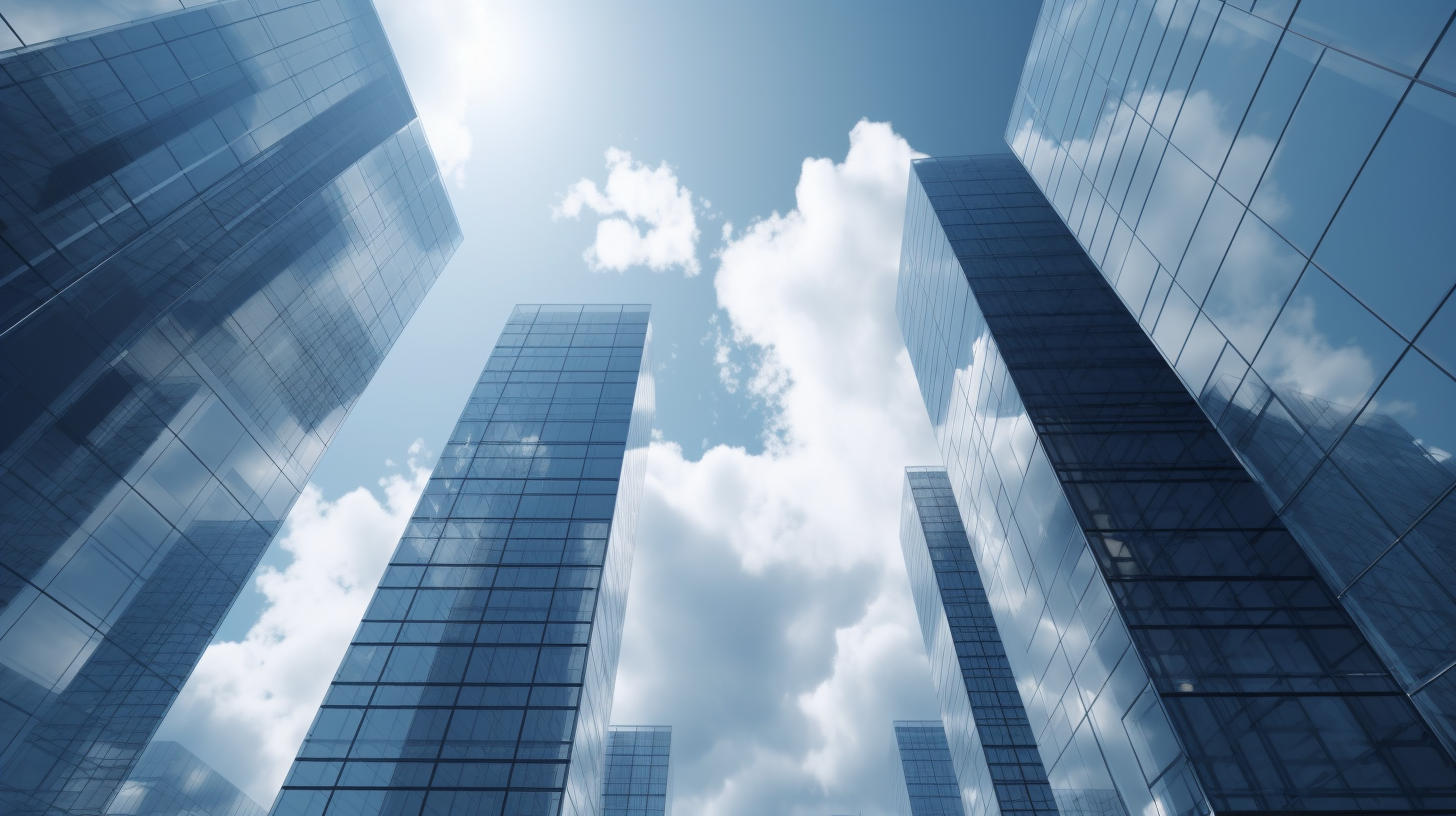 谢谢大家
202X
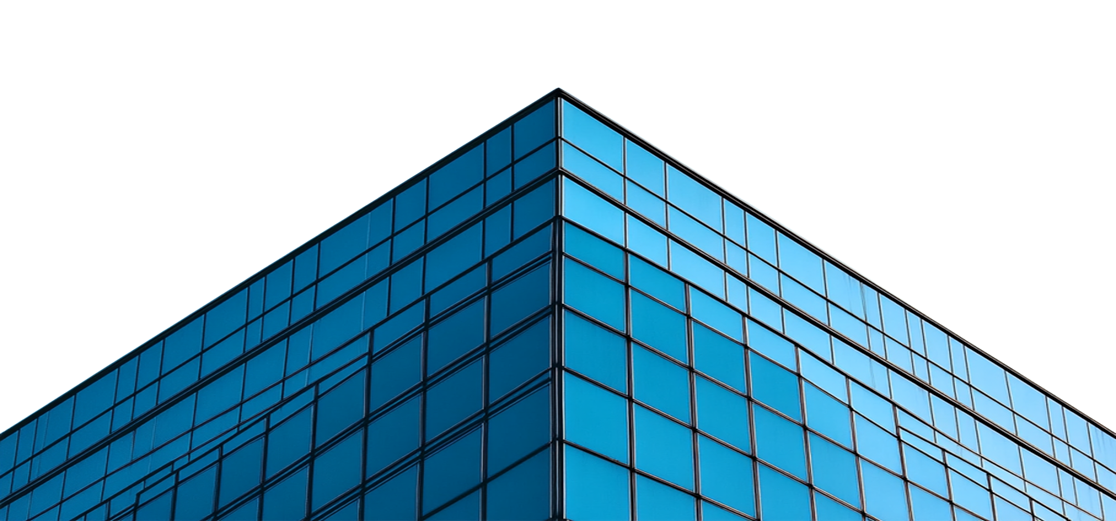 POWERPOINT DESIGN
主讲人：AiPPT
时间：20XX.XX